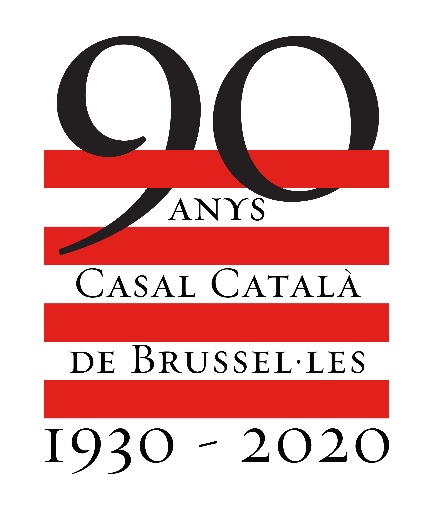 Assemblea General Ordinària del Casal Català de Brussel·les2023
30 de setembre DE 2023
ORDRE DEL DIA
Memòria d’activitats del curs 2022-2023
 Eventuals informacions adicionals dels diferents grups o seccions
 Estat dels comptes del Casal 
Formació del nou Consell del Casal 2023-2024
 Propostes i suggeriments per al nou curs 2023-2024
 Precs i preguntes
MEMÒRIA D’ACTIVITATS - 2022-2023
Novetats del curs 2022-2023
 Classes de català per a jovent
 Aperitius concerts a GC Elzenhof
 Concert de Germà Negre
Remodelació i redisseny newsletter




Grups / Seccions
 Cursos de català: 5 nivells (bàsic, elemental, intermedi, mainada i adolescents)
 Esplai i Mini Esplai
 Grup de lectura: llibre mensual
 Penya Barcelonista
 Grup Excursionista
 Classes de ioga 
Afterwork
MEMÒRIA D’ACTIVITATS
[Speaker Notes: Amb més ressò: conferència aranu Gonzalez i debat electoral
Del casal: castanyada i tió, i teatre a lxb – mercat de nadal consolida
Activitat a barcelona!!!!]
MEMÒRIA ACTIVITATS
[Speaker Notes: Amb més ressò: Roger Mas. A tots molta afluència de públic. 
Del Casal: Calçotada, desplaçaments penya i Sant Jordi (amb Balears)
Sant Jordi: molta participació, concurs de relats curts mbe, paradeta, etc
Remarcar els lligams amb tot el territori de parla catalana: país valencià i illes balears.]
MEMÒRIA ACTIVITATS
[Speaker Notes: Amb més ressò: Roger Mas. A tots molta afluència de públic. 
Del Casal: Calçotada, desplaçaments penya i Sant Jordi (amb Balears)
Sant Jordi: molta participació, concurs de relats curts mbe, paradeta, etc
Remarcar els lligams amb tot el territori de parla catalana: país valencià i illes balears.]
MEMÒRIA ACTIVITATS
[Speaker Notes: Amb més ressò: Roger Mas. A tots molta afluència de públic. 
Del Casal: Calçotada, desplaçaments penya i Sant Jordi (amb Balears)
Sant Jordi: molta participació, concurs de relats curts mbe, paradeta, etc
Remarcar els lligams amb tot el territori de parla catalana: país valencià i illes balears.]
ESTAT DE COMPTES
CONSELL DEL CASAL 2022-2023
PROPOSTES!
PROPOSTA D’ACTIVITATS - 2023-2024
Línies estratègiques:
 Augmentar interès en les classes de català
Continuar amb implicació amb GC Elzenhof
Millorar el vincle amb els socis
Incrementar l’impacte comunicatiu 
Reforçar la col·laboració amb Espai Valencià
 Arribar al conjunt de al comunitat catalana (Concert The Tyets).


Grups / Seccions
 Cursos de català: 5 nivells (bàsic, elemental, intermedi, mainada i adolescents)
 Esplai i Mini Esplai
 Grup de lectura: llibre mensual
 Penya Barcelonista
 Grup Excursionista
 Suport colla castellera
Afterwork.
PRECS I PREGUNTES
GRÀCIES A TOTHOM!